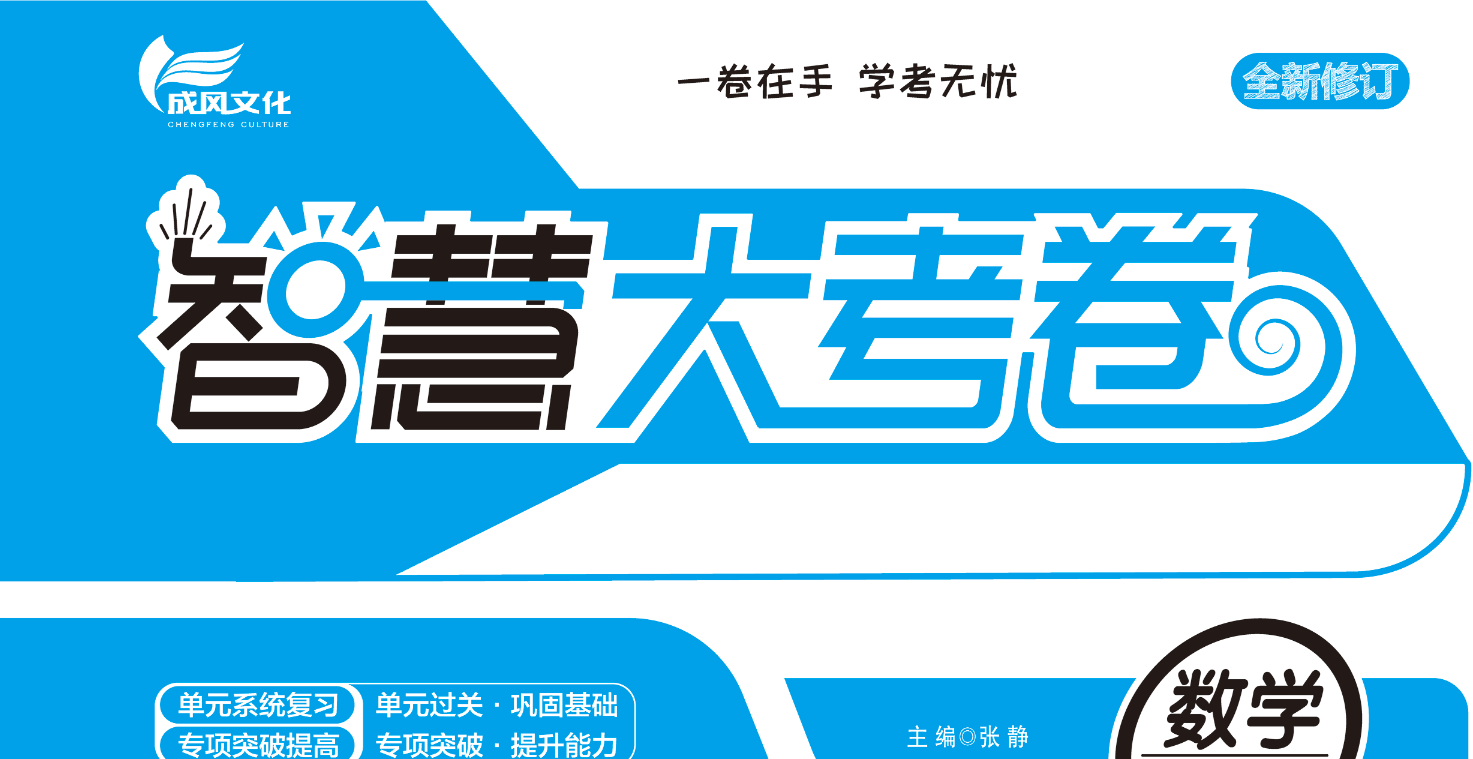 数学三年级下北数
期末综合模拟达标卷(二)
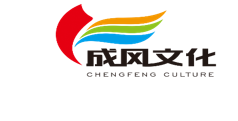 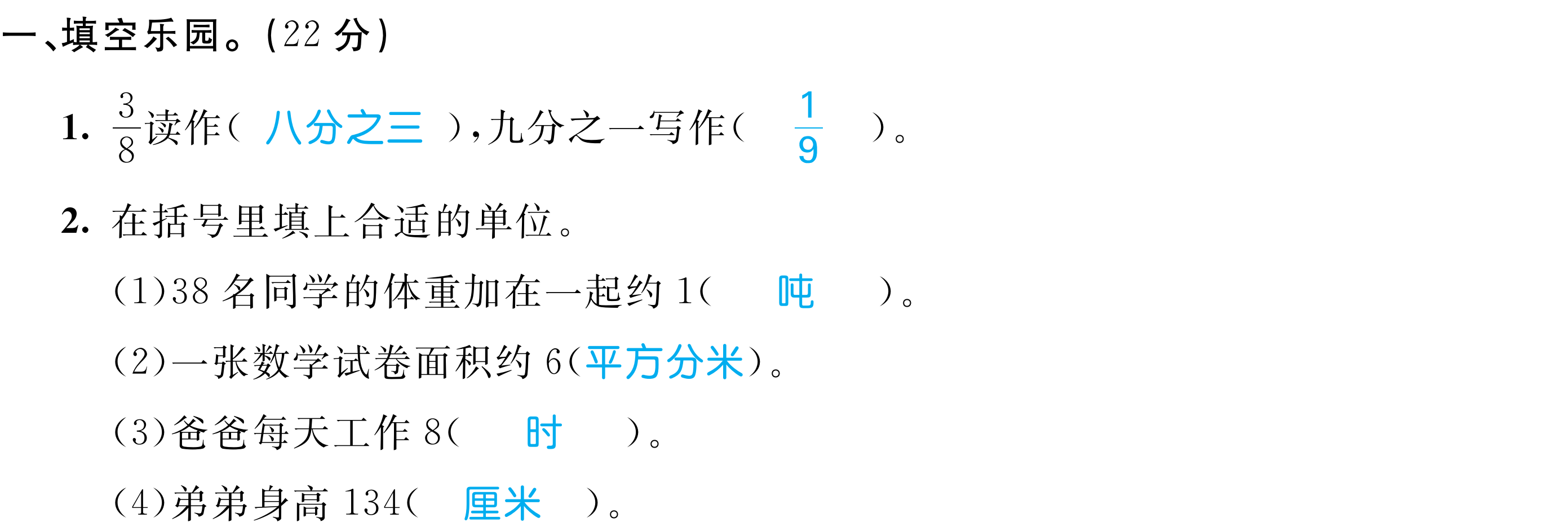 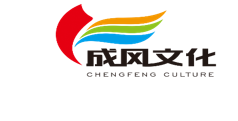 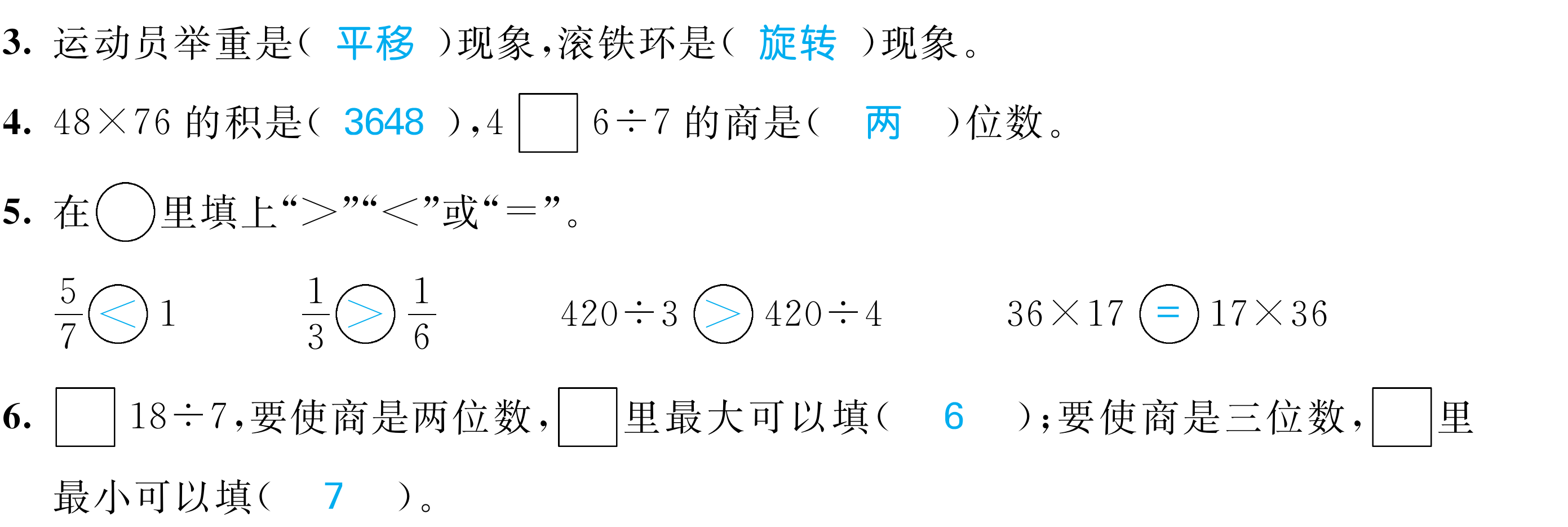 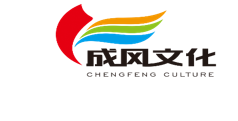 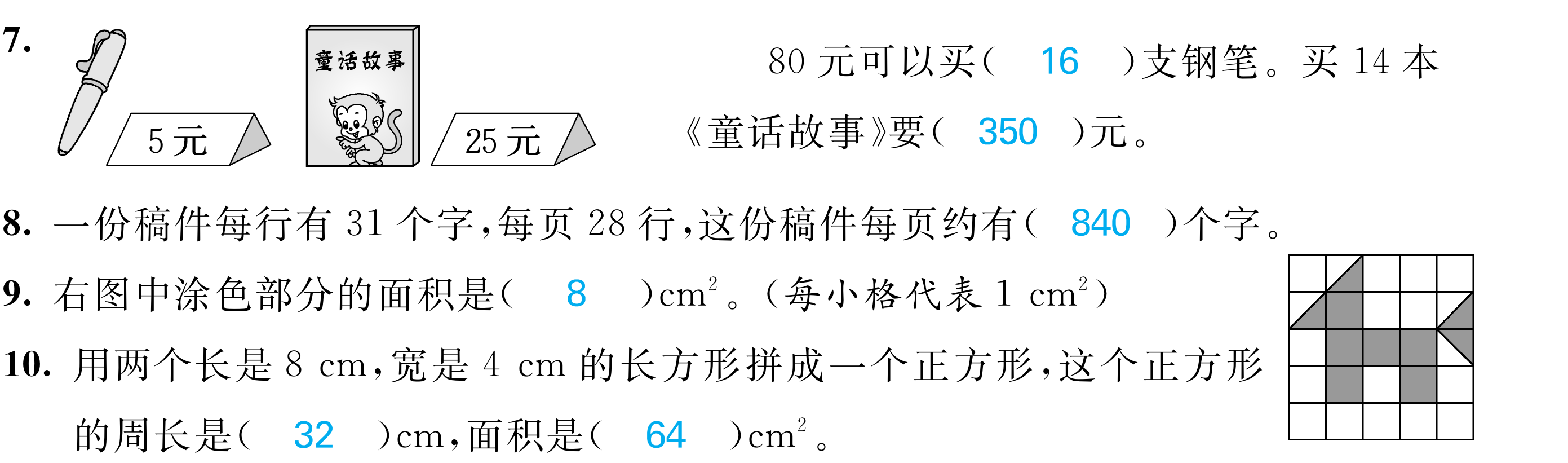 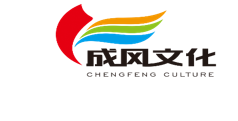 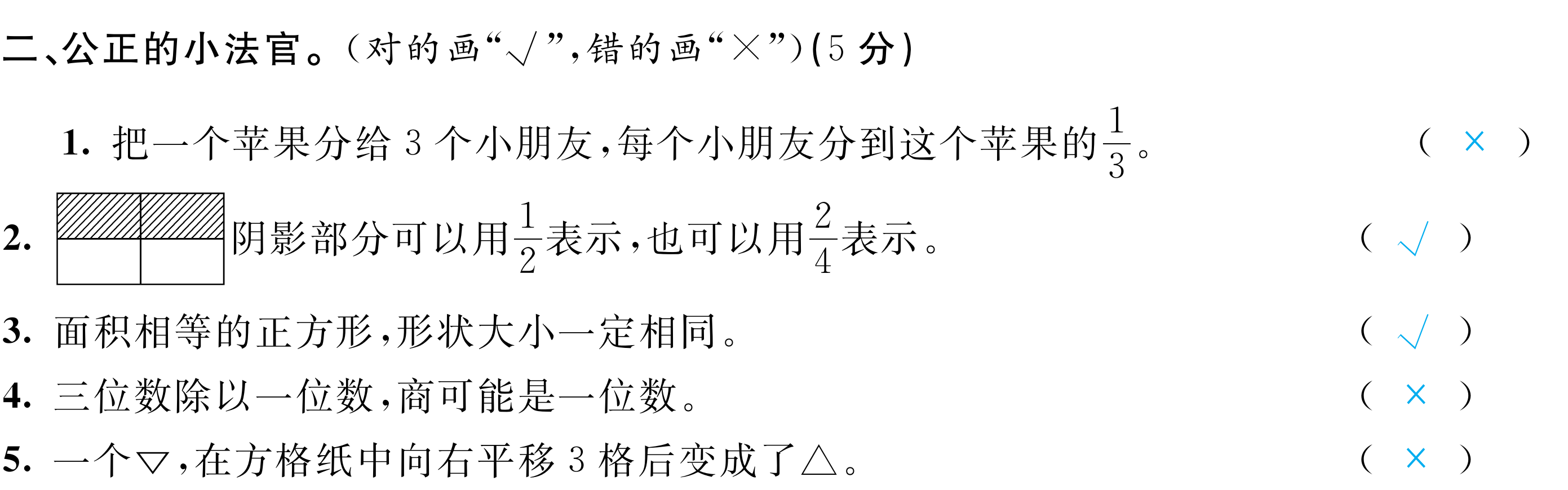 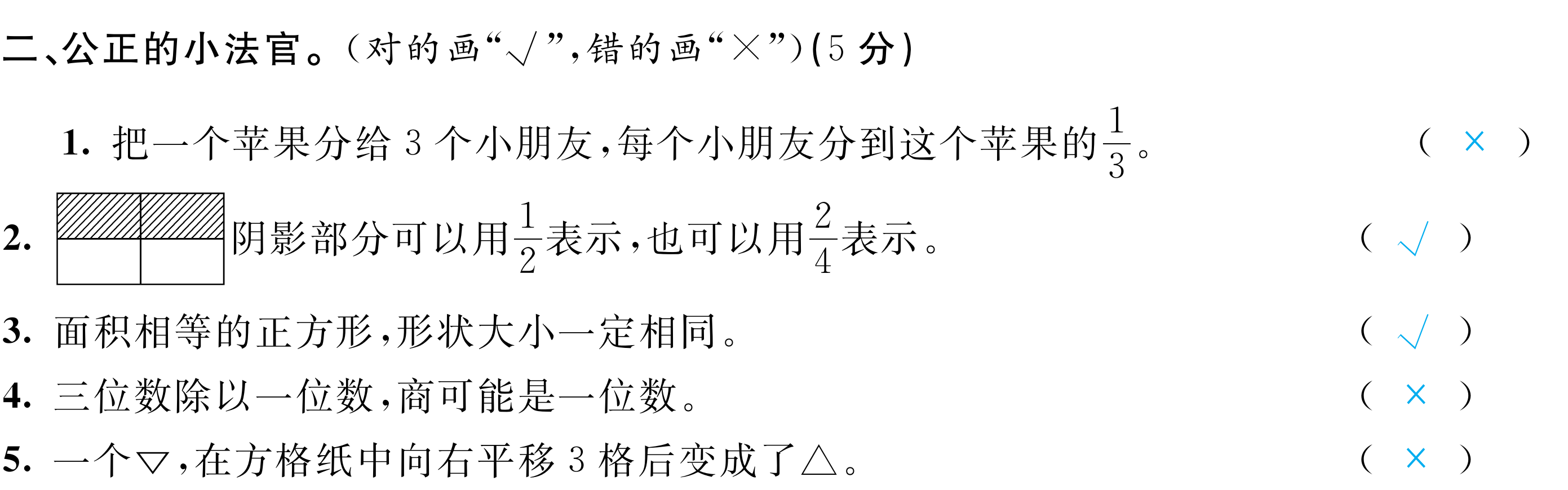 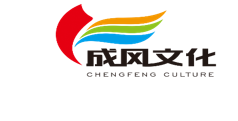 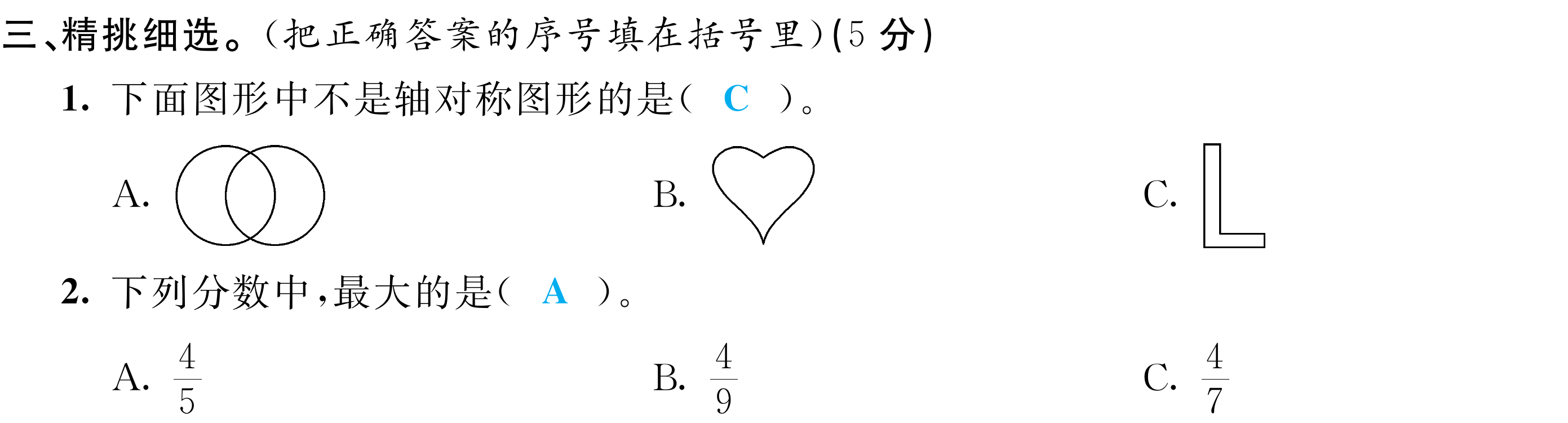 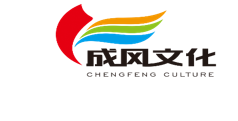 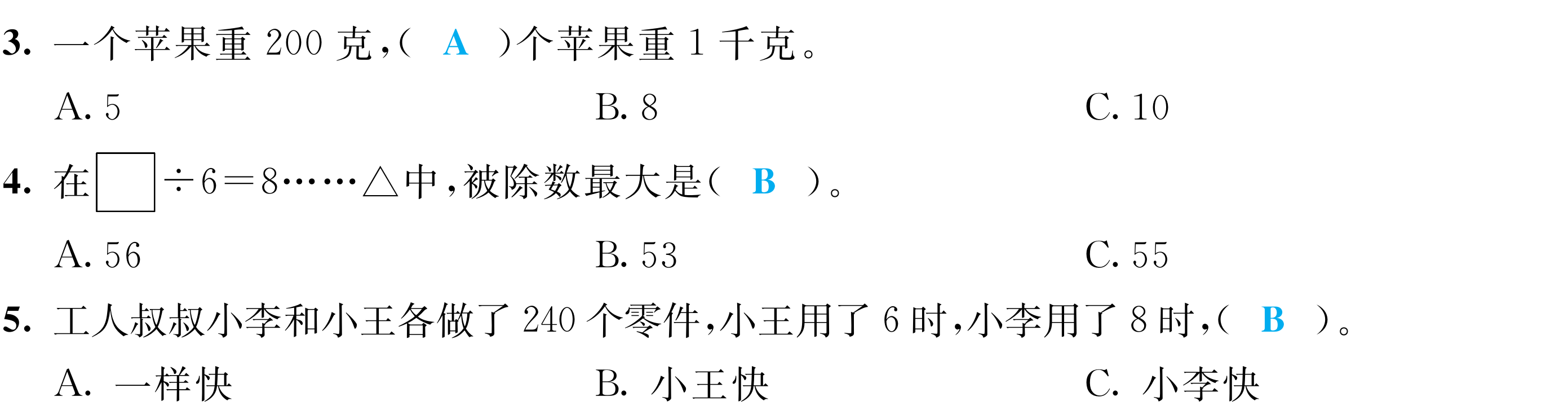 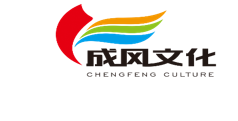 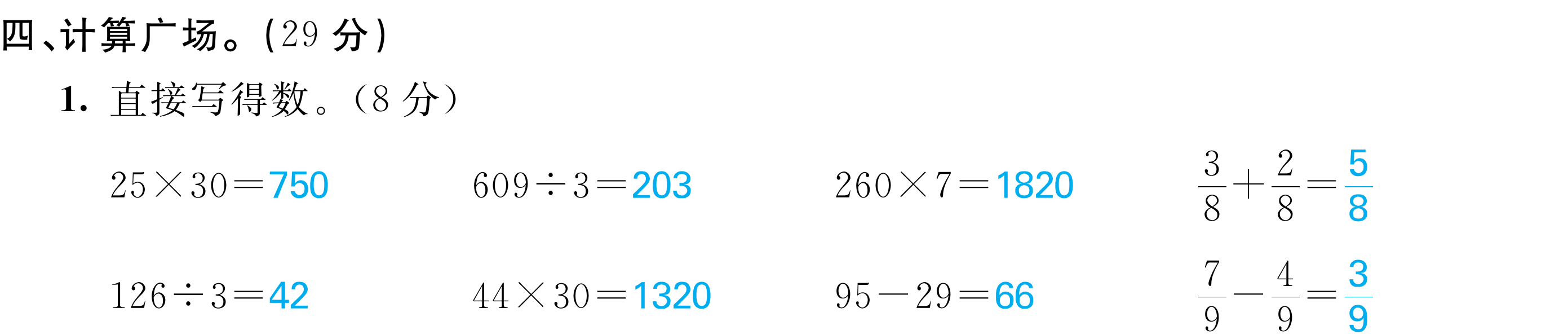 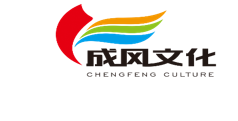 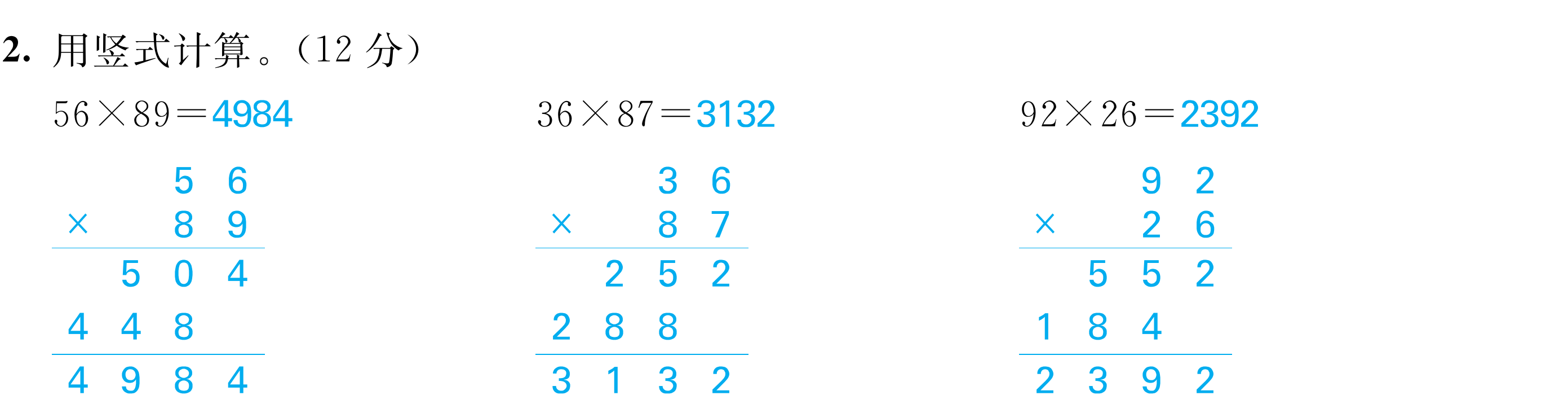 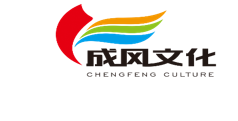 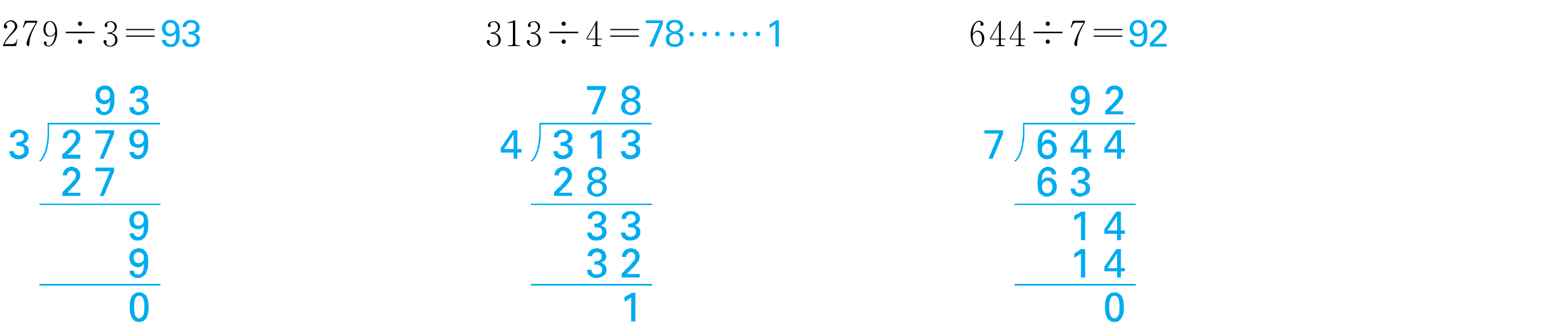 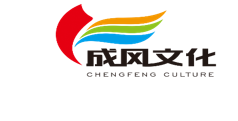 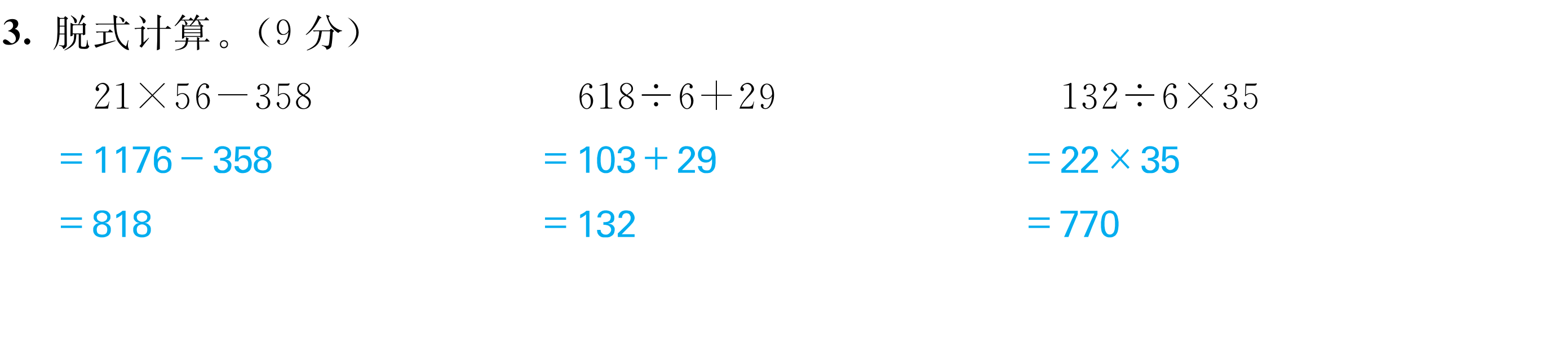 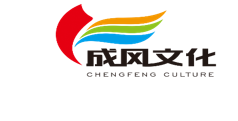 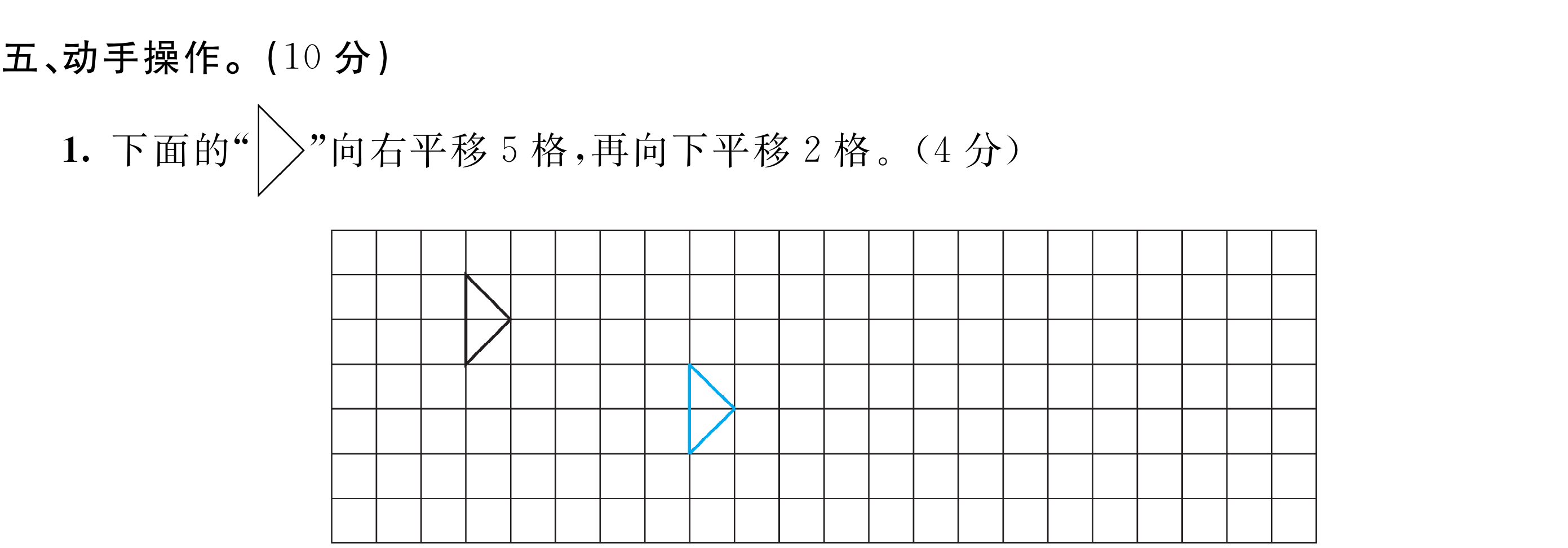 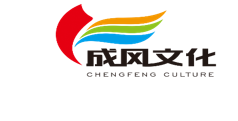 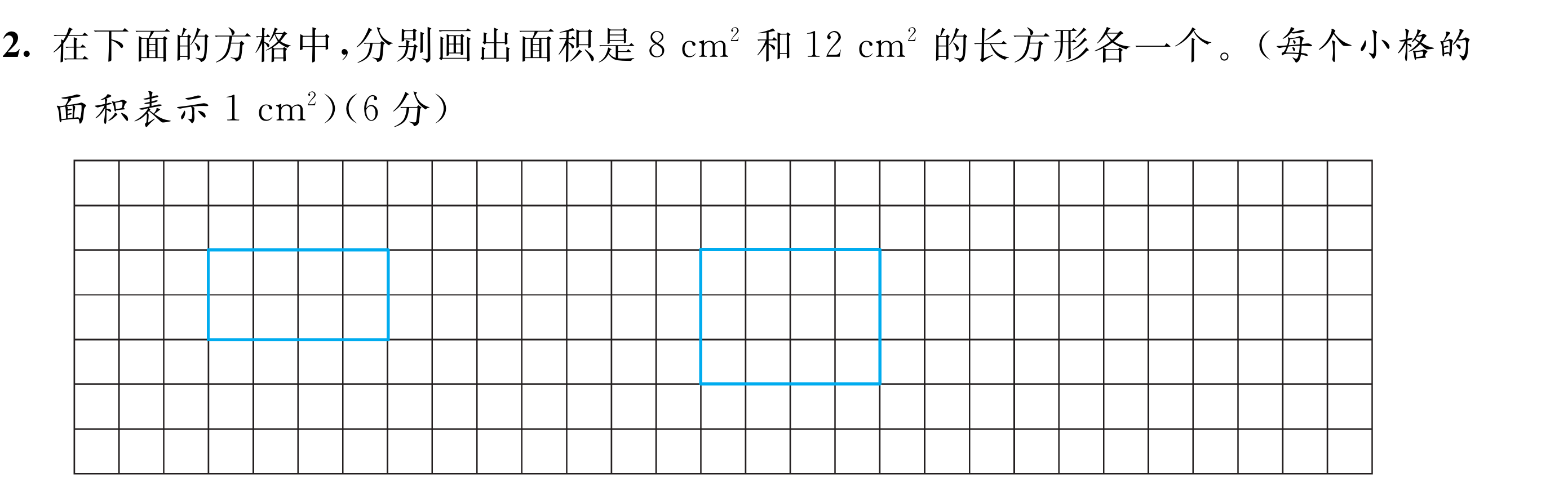 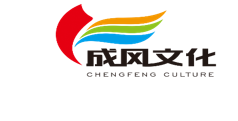 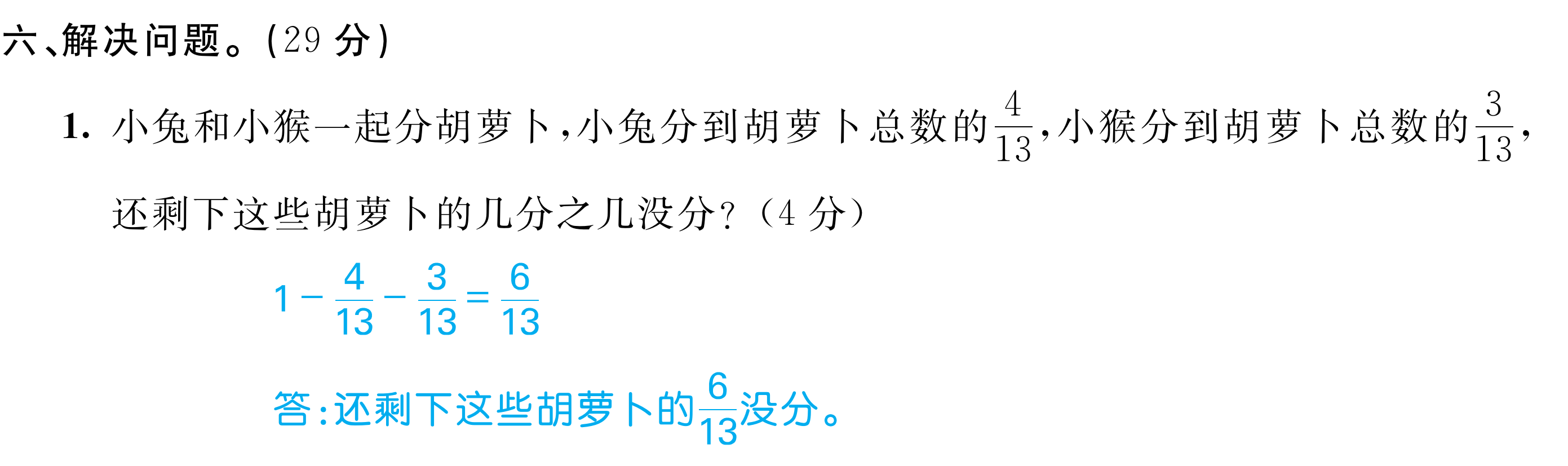 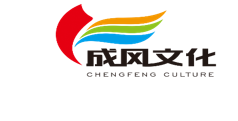 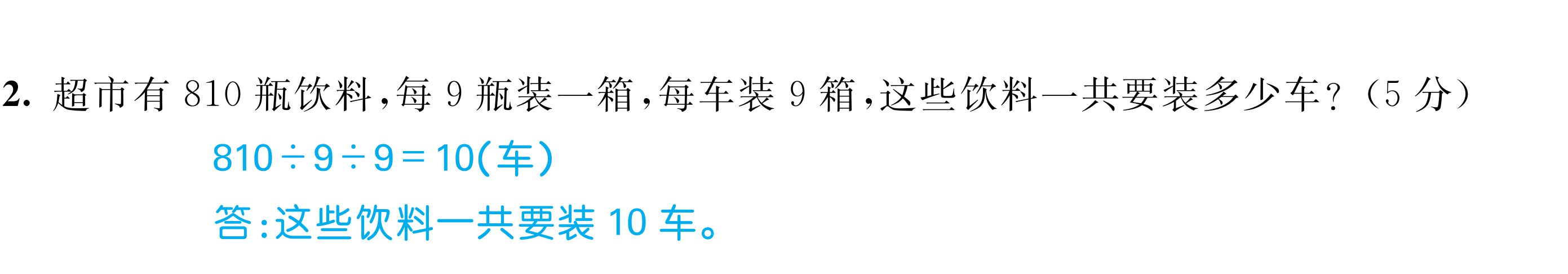 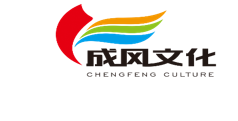 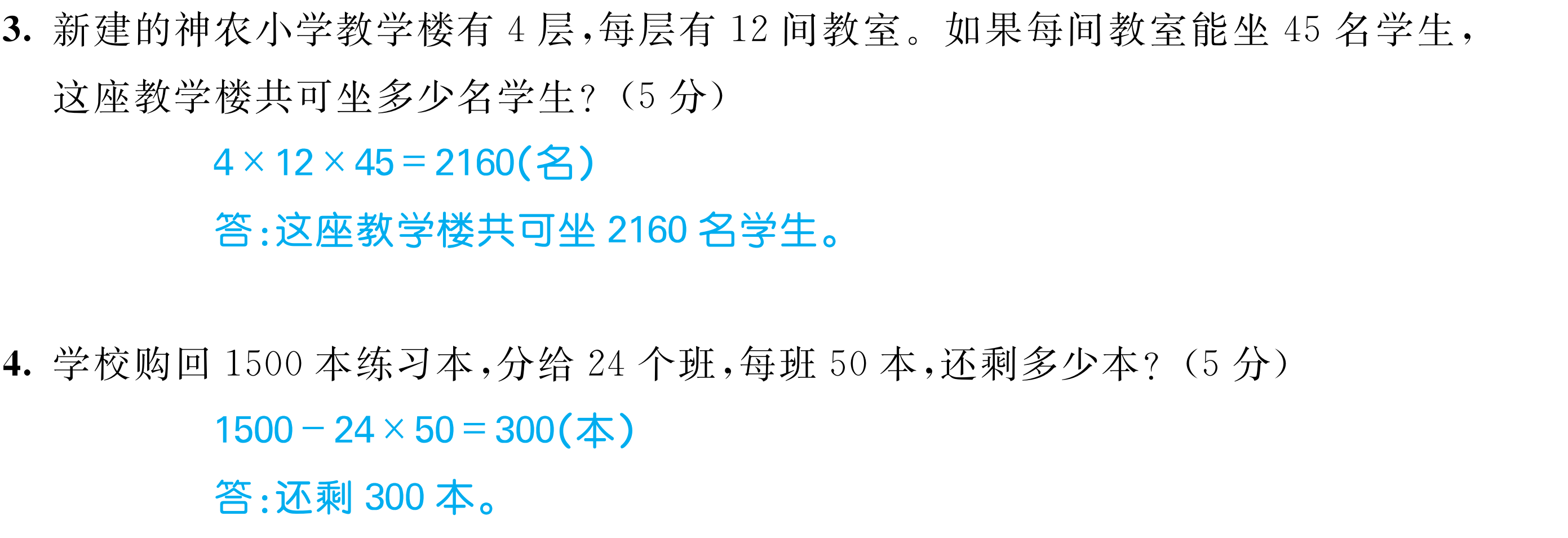 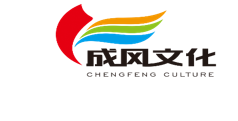 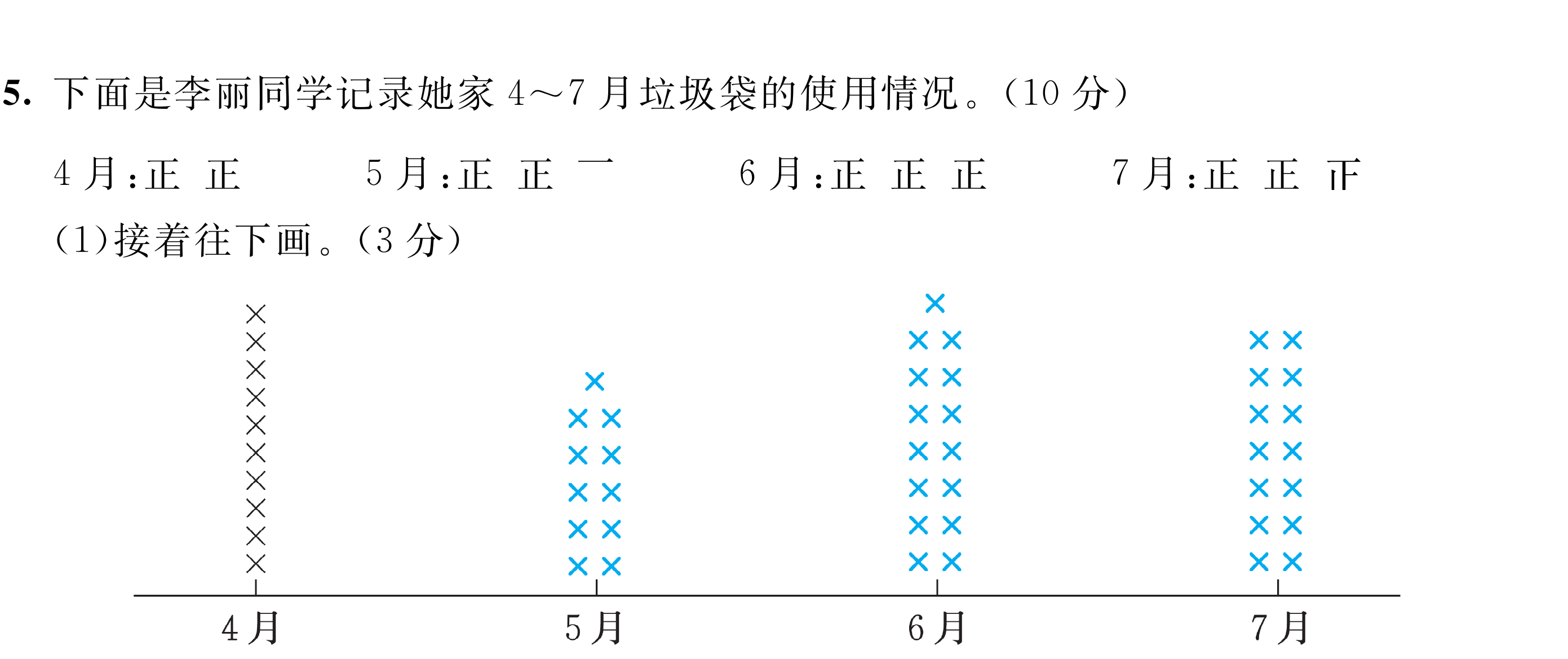 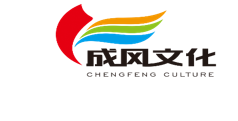 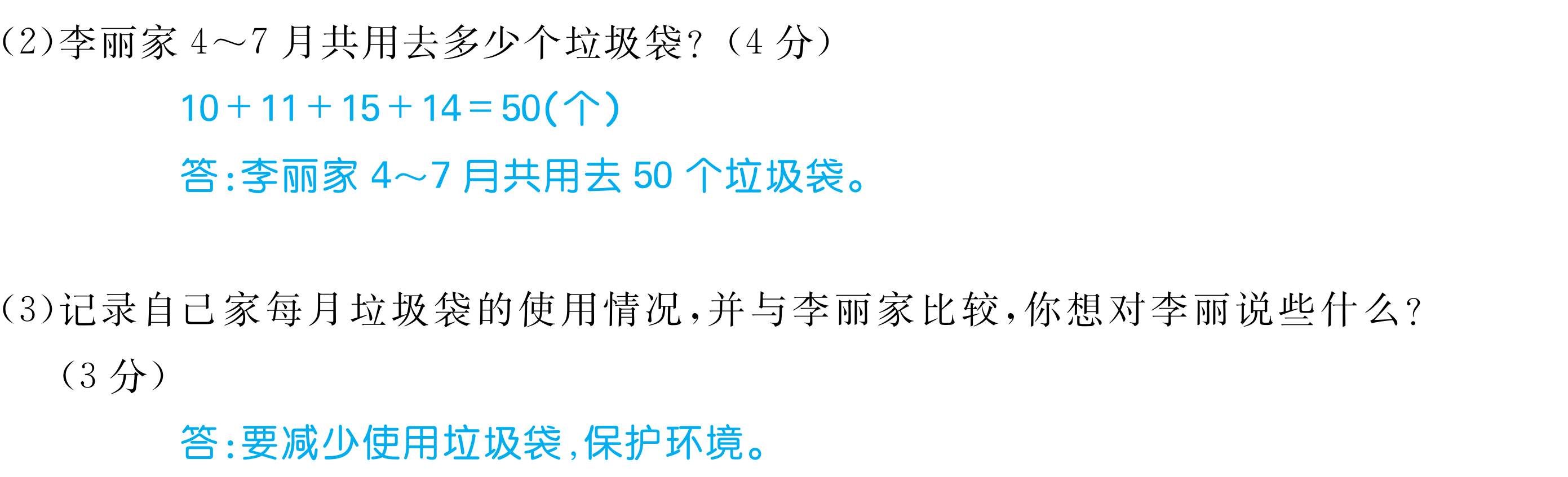 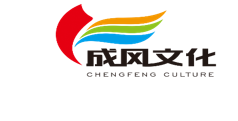 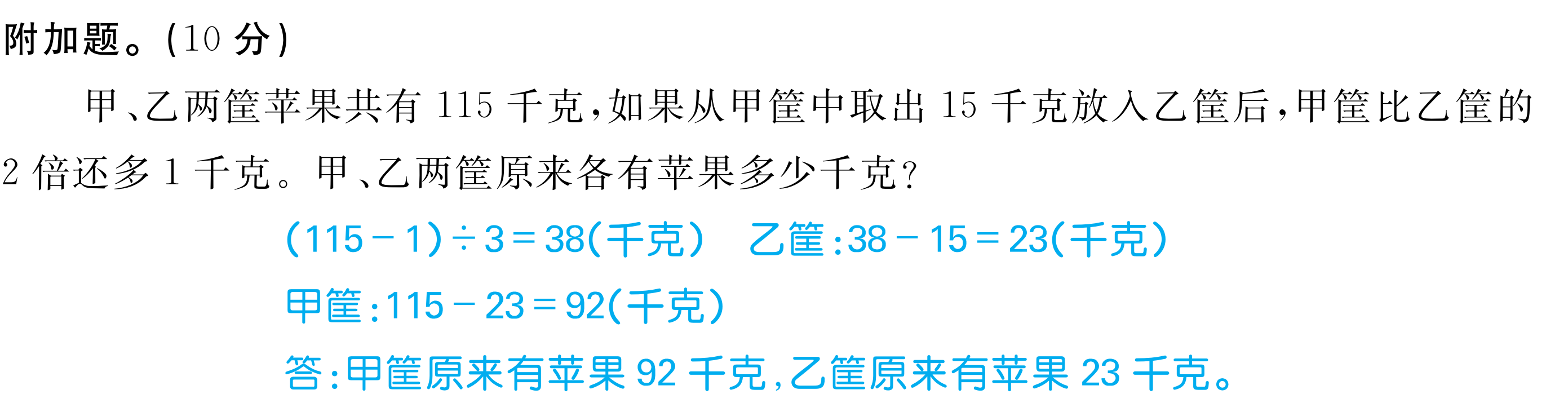 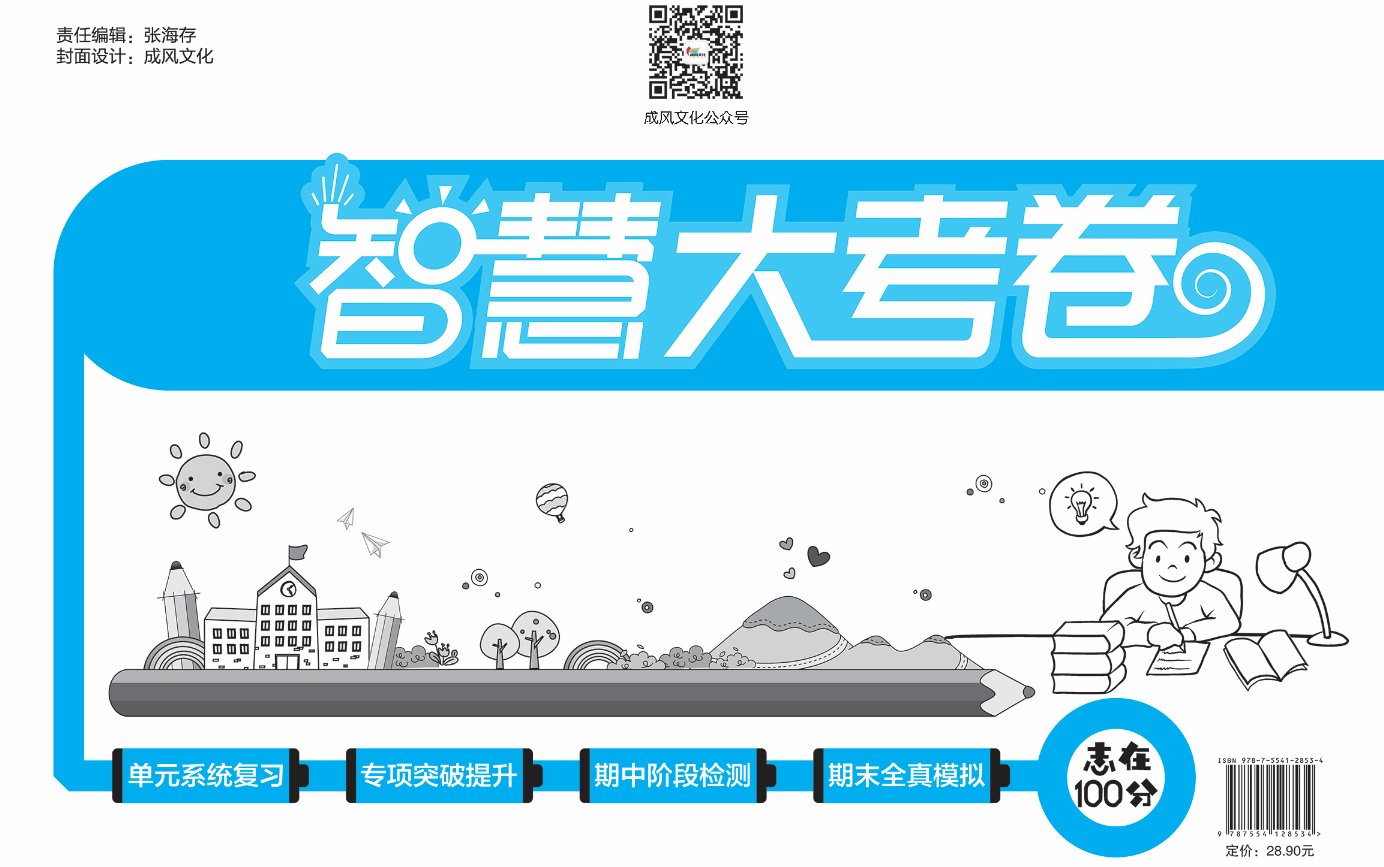